What Outpatient Pharmacy Services do our Patients Want?
Results from a Community Survey and Panel Discussion
Presented by: Luis Gonzalez, PharmD, PhC
PGY2 Ambulatory Care Resident
University of New Mexico College of Pharmacy
Albuquerque, NM
1
IRB Approved
Disclosure StatementLuis Gonzalez, PharmD, PhC
Potential conflicts of interest: none
Sponsorship: none
Proprietary information: research may be subject to different interpretations
Presentation of this slide indicates my agreement to abide by the non-commercialism guidelines provided on the CE Requirements page
2
2
Pharmacist Learning Objectives
At the end of this presentation, the attendee will be able to…
Describe knowledge gaps and differences between community pharmacy vs. health fair respondents awareness of community pharmacy services
Describe community pharmacy and health fair respondents attitudes towards receiving and paying for community pharmacy services
Describe patients’ perceptions of community pharmacist
Discuss barriers and strategies to help implement community pharmacy services
3
3
Pharmacist Technician Learning Objectives
At the end of this presentation, the attendee will be able to…
Recall knowledge gaps and differences between community pharmacy vs. health fair respondents awareness of community pharmacy services
Recall community pharmacy and health fair respondents attitudes towards receiving and paying for community pharmacy services
Recall patients’ perceptions of community pharmacist
Discuss barriers and strategies to help implement community pharmacy services
4
4
Background
Since 2004, the University of New Mexico College of Pharmacy (UNM COP) APhA-ASP chapter has used participant surveys at health-fairs in order to raise awareness of pharmacist-provided services

A previous study at the UNM COP compared the 2004 to 2013-14 community health screening survey responses1

In 2017 a new pilot project was initiated within select community pharmacies that serve as APPE sites for 4th year student pharmacists
1. Gonzalez L, et. al. J Am Pharm Assoc 2015.
11
Importance/Relevance
Identify knowledge gaps and/or differences between individuals at community health fairs vs. that of individuals presenting at a pharmacy

Improve education and advertising of pharmacist provided outpatient clinical services

Implement pharmacy services to address needs or wants of the community and customers
6
Research Objectives
Primary:
Compare community pharmacy patients’ versus health fair participants’ awareness, willingness to utilize, willingness to pay, and interest in insurance coverage for clinical outpatient pharmacy services offered by New Mexico pharmacists (immunizations, glucose, blood pressure and cholesterol monitoring)

Secondary Objectives:
Compare health fair participants’ responses to survey questions from 2004, 2013-14 and 2017-18
7
Research Objectives
Hypothesis:
Community pharmacy participants surveyed in 2017-18 will be more aware of and more willing to pay for services provided by pharmacists than those surveyed in 2017-18 at health fairs
8
Research Methodology
Study setting: UNM COP APPE Community pharmacy sites and APhA-ASP sponsored health fairs 

Study design: multi-site observational survey 

Study groups: 
Community pharmacy participants
Health fair participants

Survey Administration: Anonymous surveys offered at health fairs and as part of pilot quality improvement initiative at APPE sites
9
Research Methodology
Inclusion criteria:
All health fair participants

All patients presenting to participating pharmacies to pick up a prescription

English or Spanish speaking 

Exclusion criteria:
Respondents < 18 years of age
10
Research Methodology
Data collection (2017-18)
Seven question anonymous survey 

Surveys were collected by UNM COP students as a continuous part of health screenings and as part of the pilot quality improvement initiative in participating pharmacies

Demographics: Age, gender, and designation of PCP or active insurance

Survey collection period for research analysis:
4 months (October 2017 – February 2018)
11
Research Methodology
Awareness/Willingness to Utilize: 
Did you know that pharmacists could perform the following procedures? (Yes or No)
Would you see your pharmacist on a regular basis to… (Yes or No)
Check/monitor blood sugar (for diabetes)
Check/monitor cholesterol
Measure/ monitor blood pressure
Administer/receive immunizations

Payment for Clinical Services: 
Would you be willing to pay to have your pharmacist provide the following services? (Yes or No)
Do you feel that Medicare and other insurance companies should pay pharmacists to… (Yes or No)
12
Research Methodology
Perceptions: 
Do you already talk to your pharmacist for advice on medicines? (Yes or No)

Do you trust your pharmacist’s advice about your medicine? (Yes or No)

Would you trust your pharmacist’s advice on other health issues besides medications?          (Yes or No)
13
Research Methodology
Data analysis 

Baseline Characteristics: Descriptive statistics 

Primary and Secondary Objectives: Pearson Chi-Square to analyze categorical variables 

Sub-Group Analysis: Logistic regression analysis       (Wald Chi-Square test)

IBM® SPSS® Statistics Version 25
14
RESULTS: 2004 VS. 2013-14 VS. 2017-18 RESPONDENTS
15
Awareness of Community Pharmacists’ Services
16
Attitudes toward Community Pharmacists’ Services
17
Interest in Insurance Coverage of Pharmacists’ Services
18
Willingness To Pay For Pharmacists’ Services
19
Perceptions of Community Pharmacists
20
Awareness of Community Pharmacists’ Services – 2017-18
21
RESULTS: 2017-2018COMMUNITY VS. HEALTH FAIR RESPONDENTS
22
Baseline Demographics
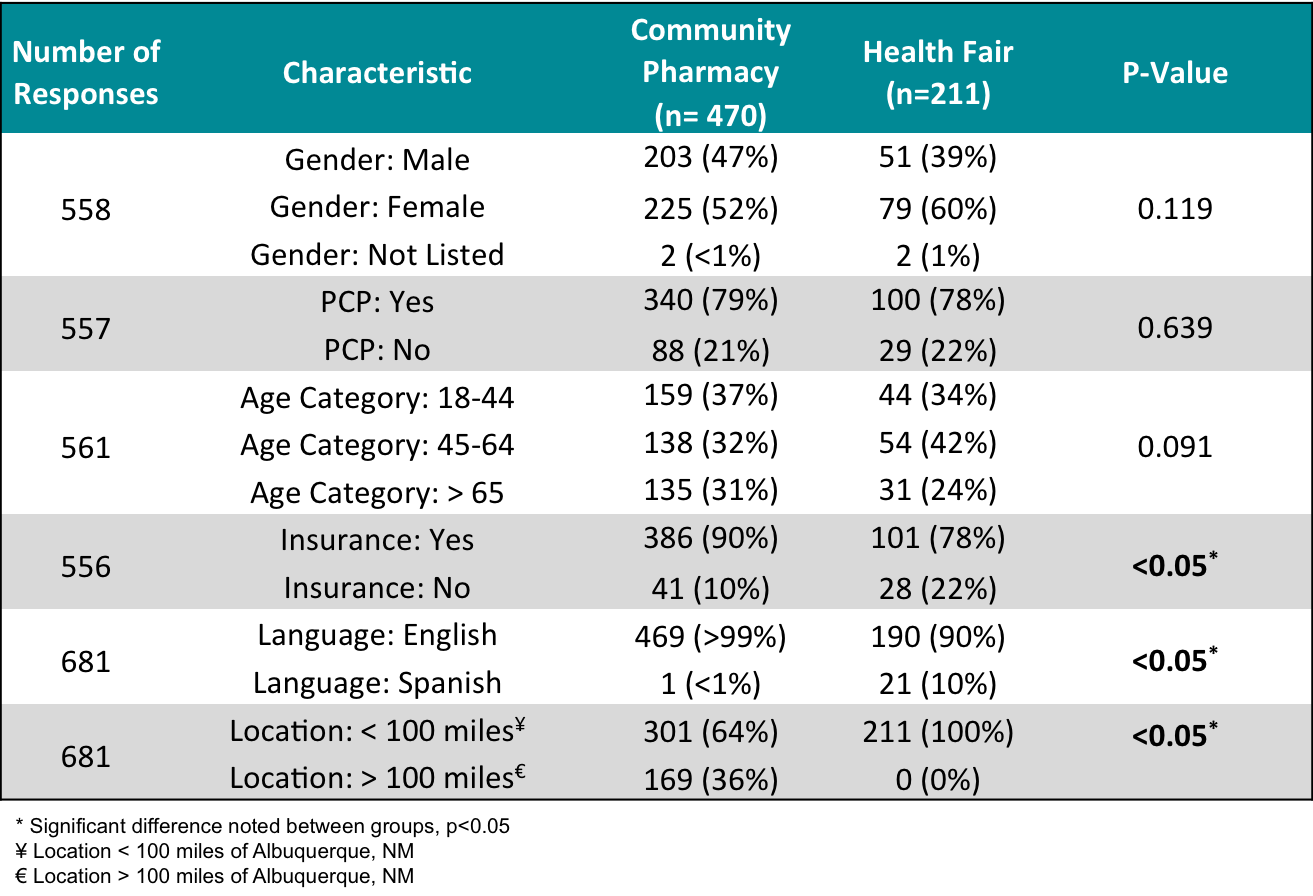 23
Awareness of Community Pharmacists’ Services
24
Awareness of Community Pharmacists’ Services
25
Attitudes toward Community Pharmacists’ Services
26
Attitudes toward Community Pharmacists’ Services
27
[Speaker Notes: .]
Interest in Insurance Coverage of Pharmacists’ Services
28
Interest in Insurance Coverage of Pharmacists’ Services
29
Willingness To Pay For Pharmacists’ Services
30
Willingness To Pay For Pharmacists’ Services
31
Discussion
Limitations:

Convenience sample

Observational design

Survey response bias - leading questions

Sampling error - total responses collected

Exposure bias –  survey locations

Strengths:

Comparison of community vs. health fair respondents

Comparison of multiple time frames

Findings add to limited data available in the literature
32
Conclusion
Similar response between community vs. health fair respondents, with some exceptions…
Community Pharmacy > Health Fair 
Awareness of immunization services
Health Fair > Community Pharmacy 
Awareness of prescriptive authority for birth control
Willingness to pay for naloxone rescue therapy
Awareness is low for pharmacist provided services, except immunizations  Increase marketing
33
Conclusion
Patients are highly interested in insurance coverage for pharmacist provided services  Provider Status
Most patients are willing to pay (co-pay or out-of-pocket) for pharmacy services  Promote services
Patients’ trust in pharmacist advice about medications remain high, while trust in advice about other health care issues has increased
34
Study Investigators
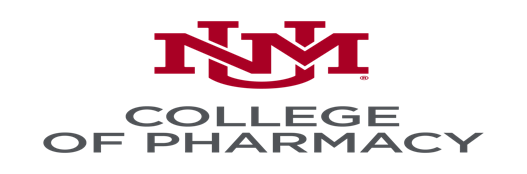 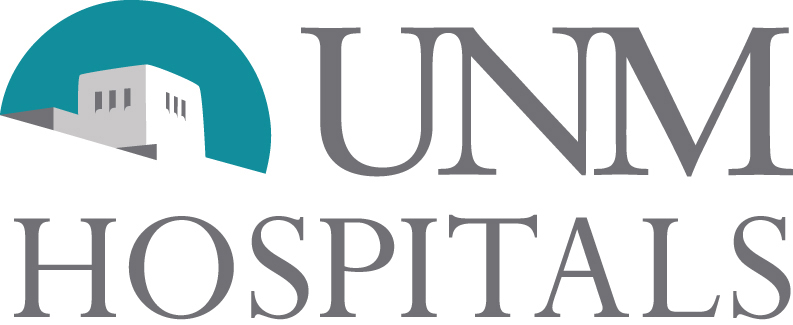 I
35
35
Questions?
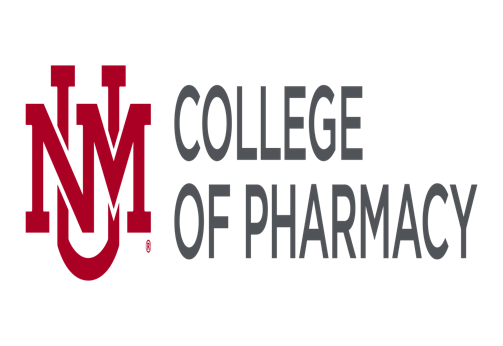